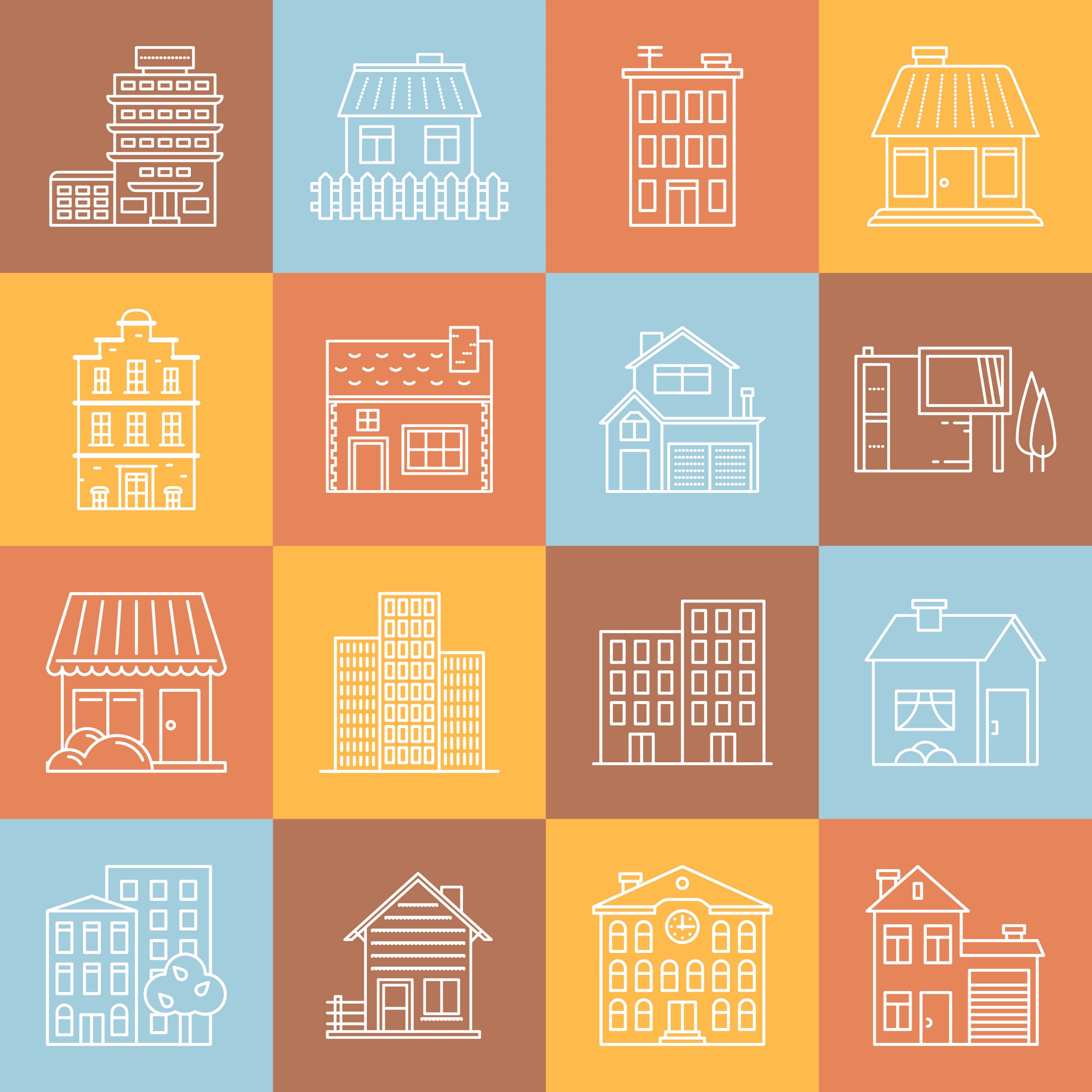 Tax & AssessmentInformation
TOWN HALL
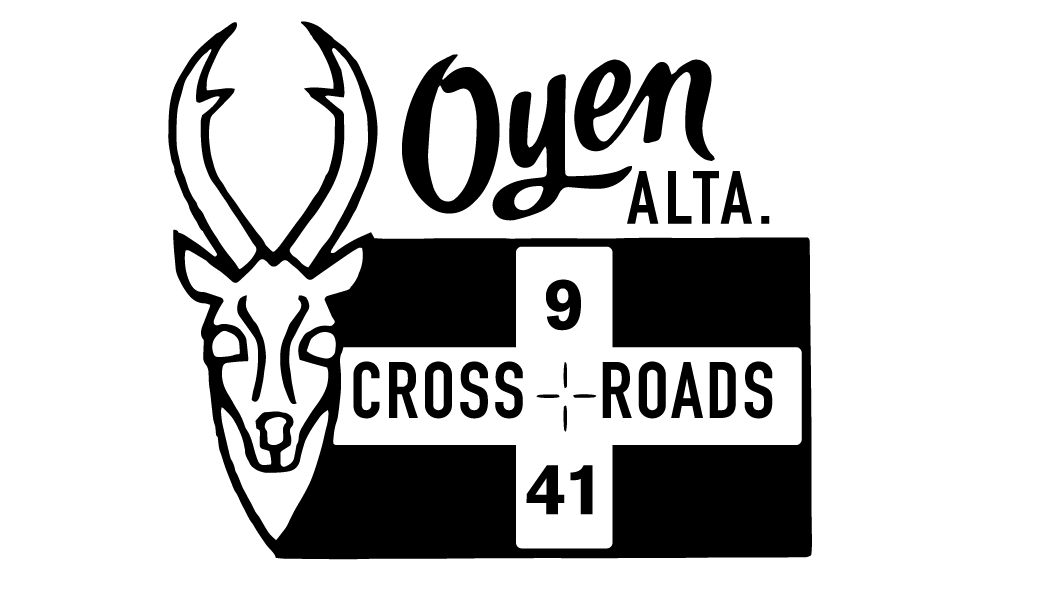 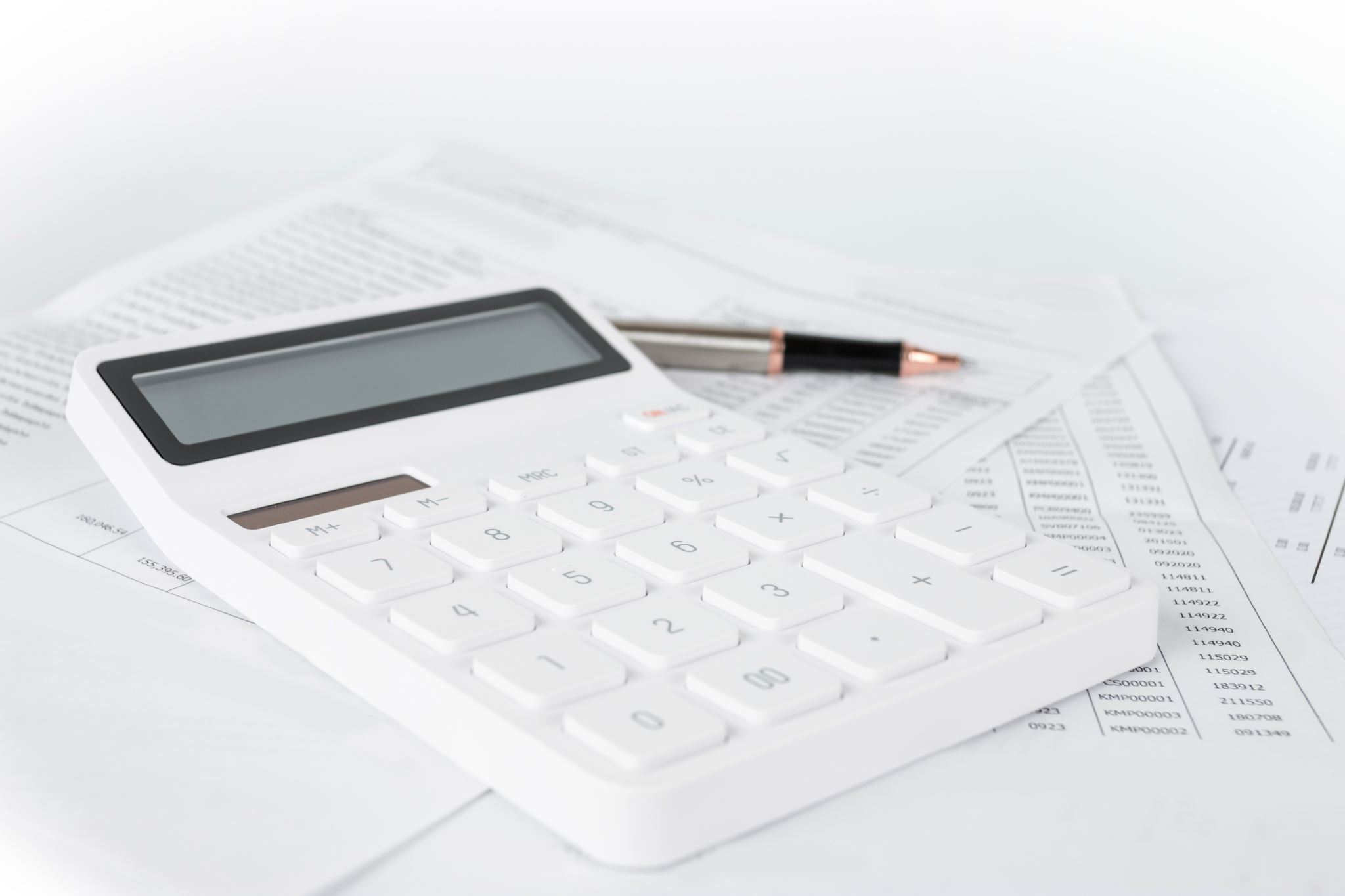 Property tax is the largest and most important revenue source for municipalities.
Property taxes are calculated by multiplying the property's assessment by the tax rate of the specific property class.
Property’s Assessment x Tax Rate = taxes
Tax & Assessment VideoShared by Kneehill County via YouTube
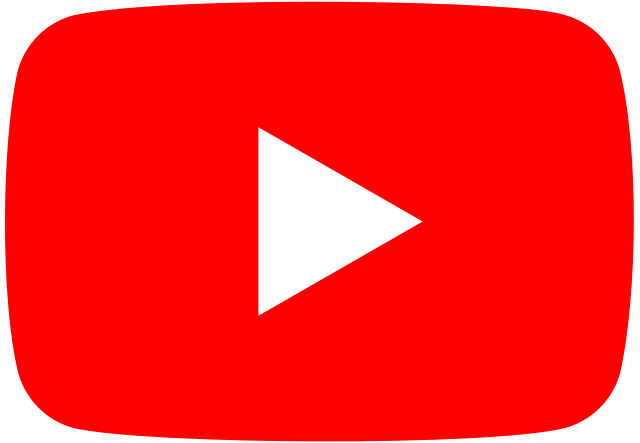 Property Assessment“How is your assessment calculated?”
Physical Factors (size, year, model type, quality)
Provincial Variance, MGA & Regulations (MRAT, MRAC)
Market Value
Equity within similar property types
Assessment Software
Municipal Affairs Audit Function
Inspection Cycle
[Speaker Notes: Physical Factors – Hail Storm implicationsMRAC – Complaint processMarket Value – Keystone & windmill construction increasing value (sales)]
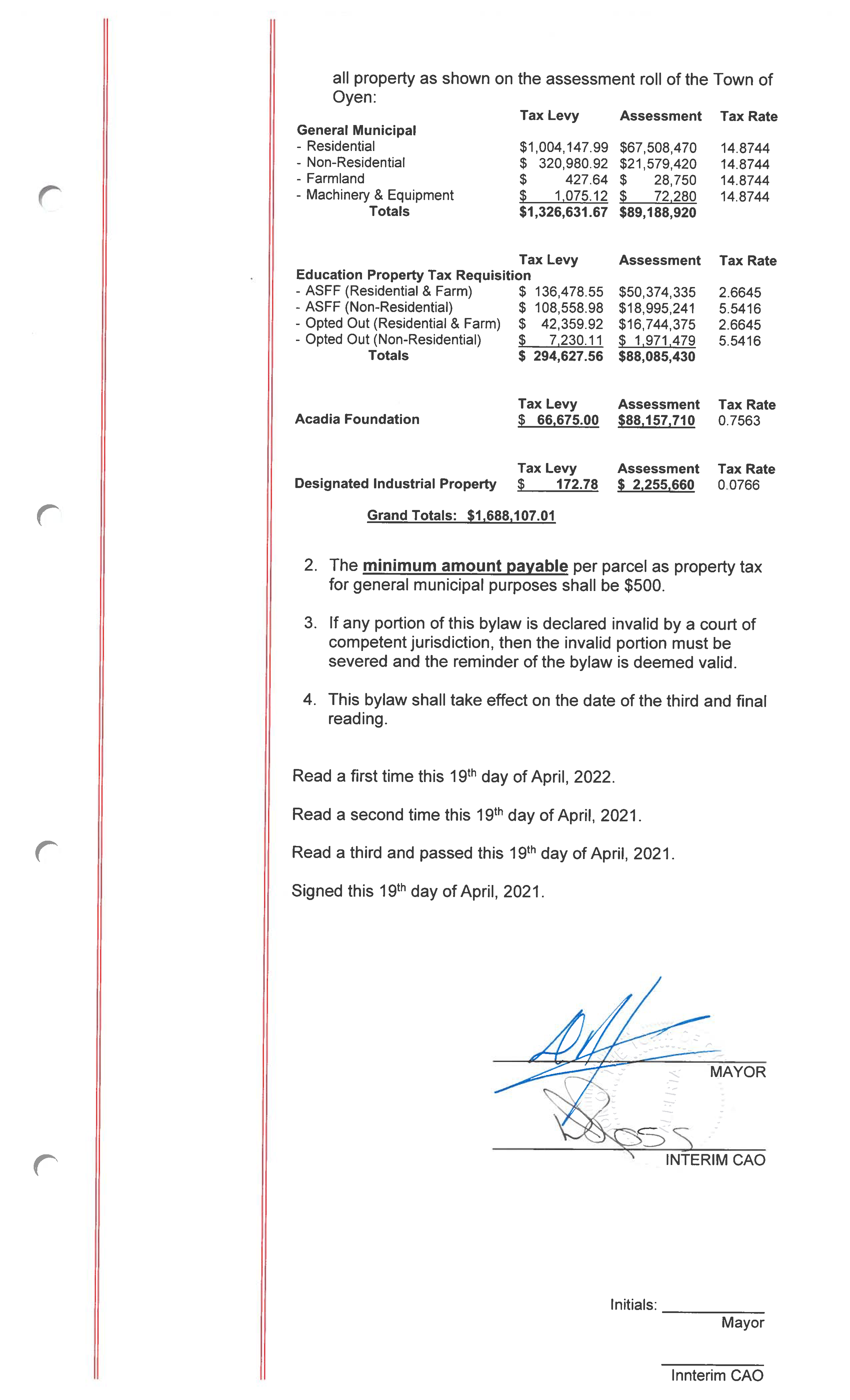 TAX RATE
“A municipality can set different tax rates for different classes and subclasses of property.”
Town of OyenTax Notice
100 - MUN: Oyen      *includes mandated RCMP funding          ($37,752 in 2023)130 - SEN: Seniors Requisition240 - ASFF: Education Requisition
SUBCLASSES
Non-Residential
Small Business (50 or less employees)
Non-Residential Vacant
ResidentialSingle family dwellingMultifamily dwellingVacant
RESOLUTIONS MADE AT AUGUST COUNCIL MEETING:
APPROVE THE ABOVE SUB-CLASSES
Increase non-residential rate by 3mil
decrease single family dwelling rate by 1mil
Increase minimum tax on all taxable assessment classes
$500  $1,000
Motion made with regards to MINIMUM TAXES
Tax Rebate
Tax Rebate for Residential Subclass, single family dwelling, property owners that have municipal taxes higher than $4000.00 starting in the 2024 tax year, based on property square footage as follows:
Under 10,000.00 sq ft rebate back to $4,000.00
“To incentivize new development in the Town of Oyen.”
“New developments will increase the overall assessment base, which will contribute to a lower tax rate for all.”
10,001-15,000 sq ft rebate back to $4,500.00
15,001-18,000 sq ft rebate back to $5,500.00
18,001-20,000 sq ft rebate back to $6,500.00
Over 20,000 sq ft rebate back to $7,500.00
Financial Implications
$-81,786.08
$86,762.48
Offsets
Reduction
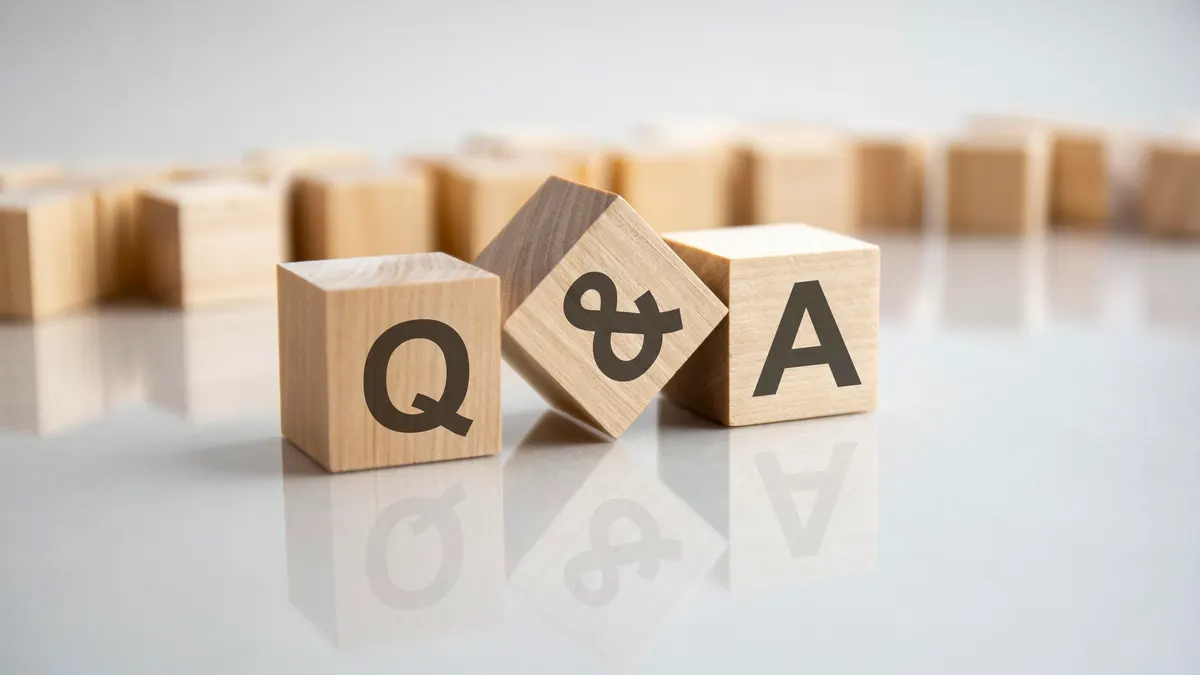